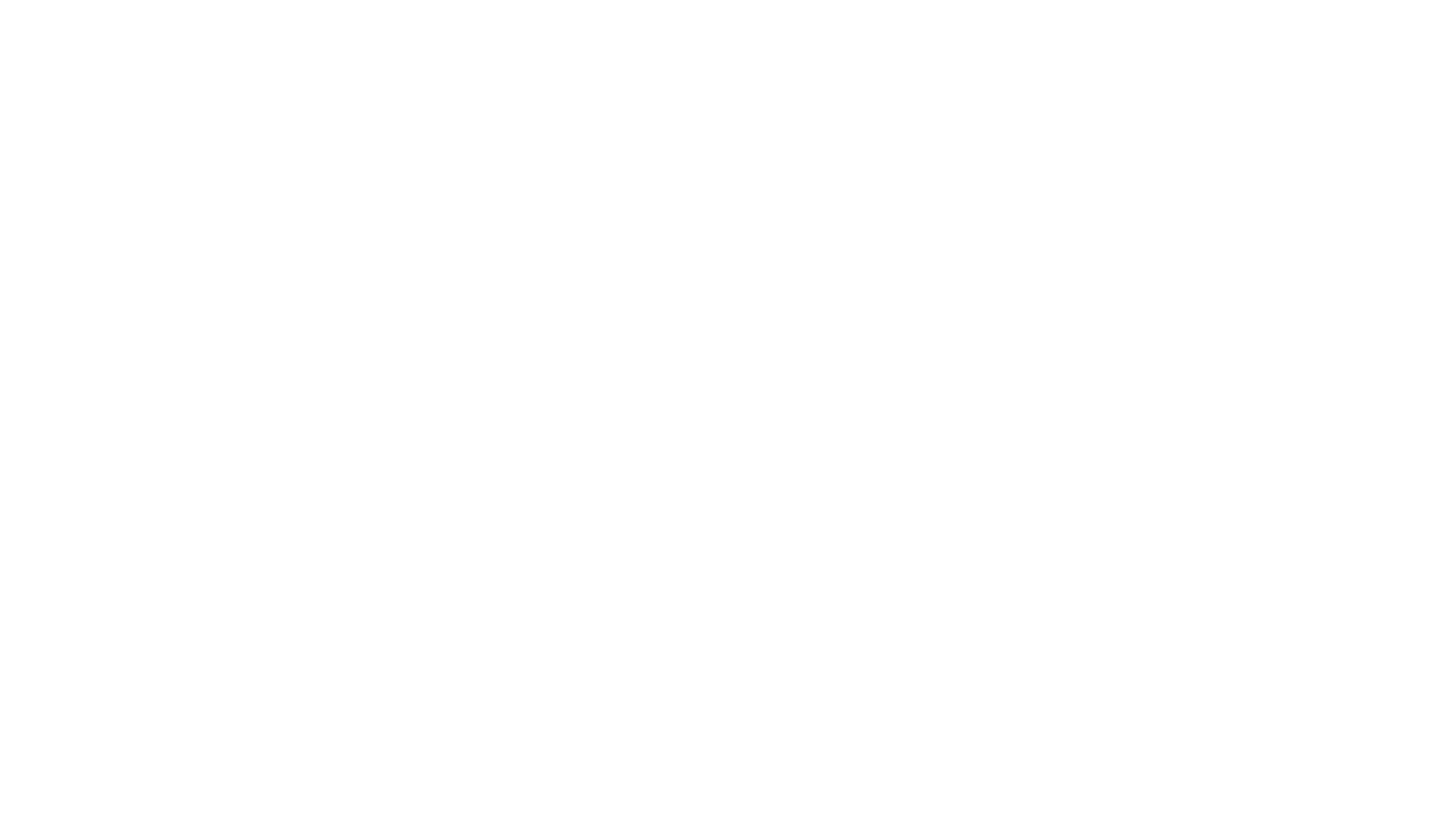 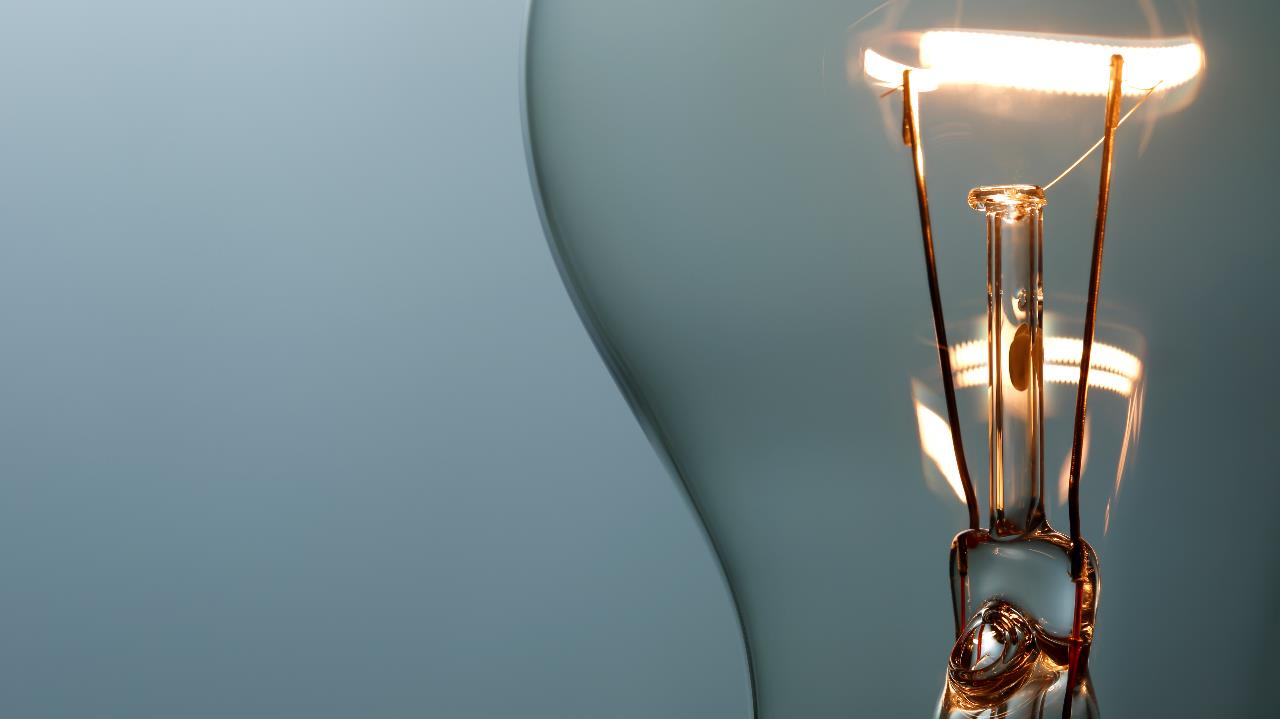 Základní informace při podávání projektů na PSÚ
KDE LZE NALÉZT PODKLADY
PUBLIC/SMĚRNICE/23, 24 - projekty GA ČR A OSTATNÍ POPSKYTOVATELÉ

Web PSÚ / Intranet / PROJEKTOVÁ PODPORA
JAKOU SMĚRNICI HLEDAT ?
PROJEKTY PODÁVANÉ DO GA ČR UPRAVUJE PŘÍLOHA KE SMĚRNICI Č. 23 

PROJEKTY PODÁVANÉ DO TA ČR A OSTATNÍCH SOUTĚŽÍ UPRAVUJE PŘÍLOHA KE SMĚRNICI Č. 24 


	Obě směrnice schvaluje každoročně Rada PSÚ a mají platnost 1 rok
CO NALEZNU V PŘÍLOZE KE SMĚRNICI Č. 23 A 24?
PŘEDPISY OBSAHUJÍ podklady a informace nezbytné pro zpracování a podání návrhu grantových projektů GA ČR a TAČR:

VÝPOČET OSOBNÍCH NÁKLADŮ 
ZÁVAZNÉ TERMÍNY A POSTUPY NA PSÚ
ODKAZY NA ZADÁVACÍ DOKUMENTACE
S kým komunikovat?
Před započetím prací na návrhu projektu seznámit svého vedoucího oddělení, vedoucího týmu.
Při přípravě projektu spolupracovat s vedoucí THS  (I. Kubíková – ivona@psu.cas.cz)
udělit přístup do ISTA/GRIS dle instrukcí ve směrnici
Spolupráce při plánování osobních nákladů, úvazků
konzultace k věcným nákladům
Zvážit zda je nutný souhlas Etické komise - tajemnice EK (V. Koutná – koutna@psu.cas.cz)
Při odeslání návrhu projektu Radě pracoviště spolupracovat s tajemnicí RPSÚ (I. Kubíková – ivona@psu.cas.cz)
Pro odeslání návrhu projektu (GA ČR) nebo Potvrzení podání (TA ČR) datovou schránkou PSÚ kontatovat vedoucí THS  (I. Kubíková – ivona@psu.cas.cz)
Proces ZPRACOVÁNÍ GRANTOVÉHO NÁVRHU
Podaný projekt
Návrh projektu
Konzultace s přímým nadřízeným
Finální podoba návrhu projektu
Příprava projektu
Vyjádření Rady pracoviště
Souhlas etické komise
Odpovědné osoby:Projekty GA ČR, TA ČR: Ivona Kubíková, DiS., ivona@psu.cas.czProjekty OP JAK: Ing. Soňa Řezníčková, reznickova@psu.cas.czEtická komise: Mgr. Veronika Koutná, Ph.D., koutna@psu.cas.czRada ústavu (tajemnice): Ivona Kubíková, DiS., ivona@psu.cas.cz